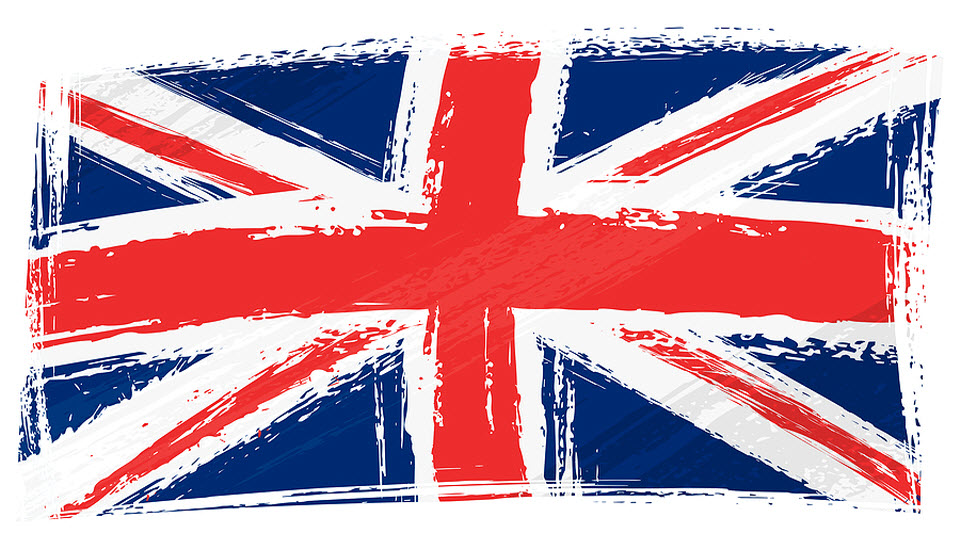 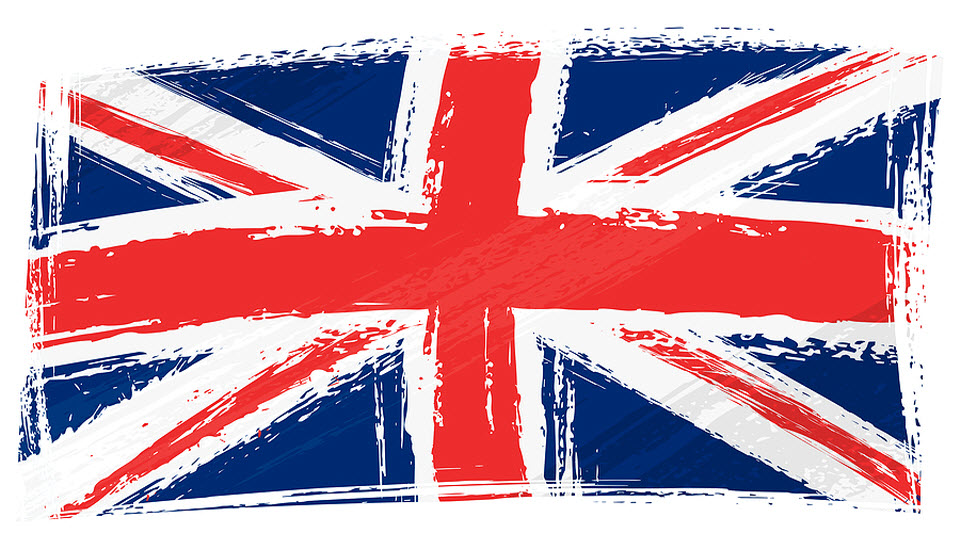 Let’s play a game of ‘Put your hand up if.....’
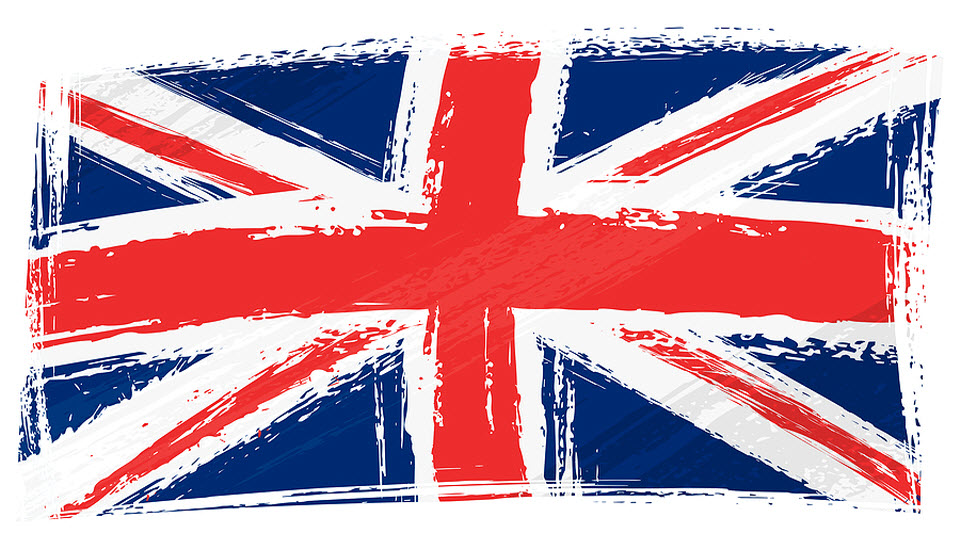 Put your hand up if........
You have brown hair
Wear glasses
Have a brother or sister
Like football
Can speak another language
You like swimming in the sea! 
Born in this country
Know what you want to be when you’re older
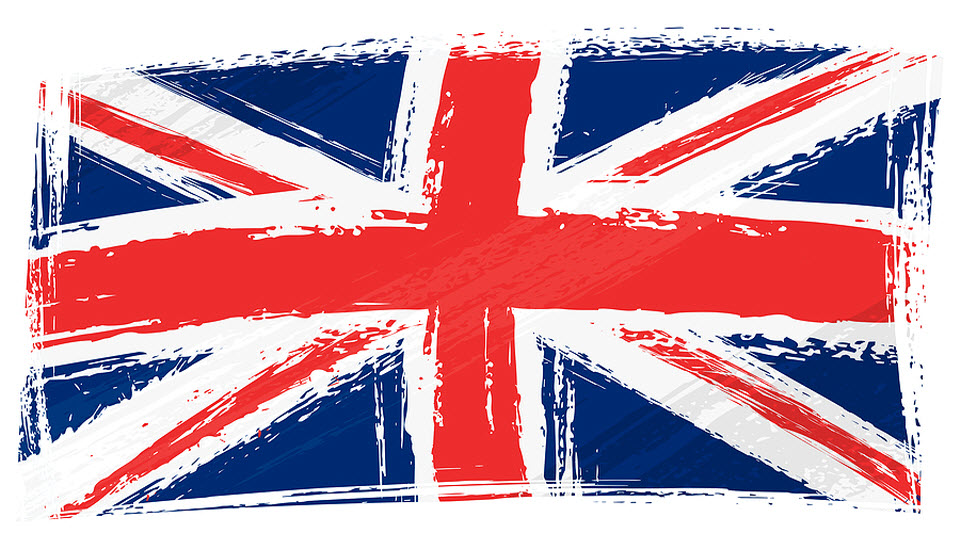 All these things help make up your identity
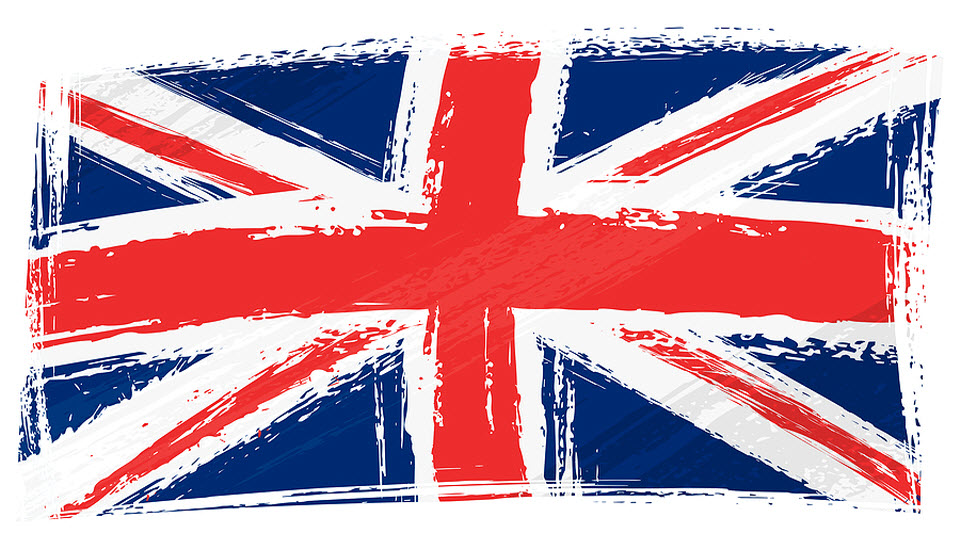 So what else makes up your personal identity?
Groups or clubs that you belong to - scouts, rugby, choir....
What your interests or talents are - film, dance, speed stacking....
What things are important to you. 
What your hopes are for the future.
Which people are important to you. 
Your religion
The languages that you speak. 
Which country you are from.
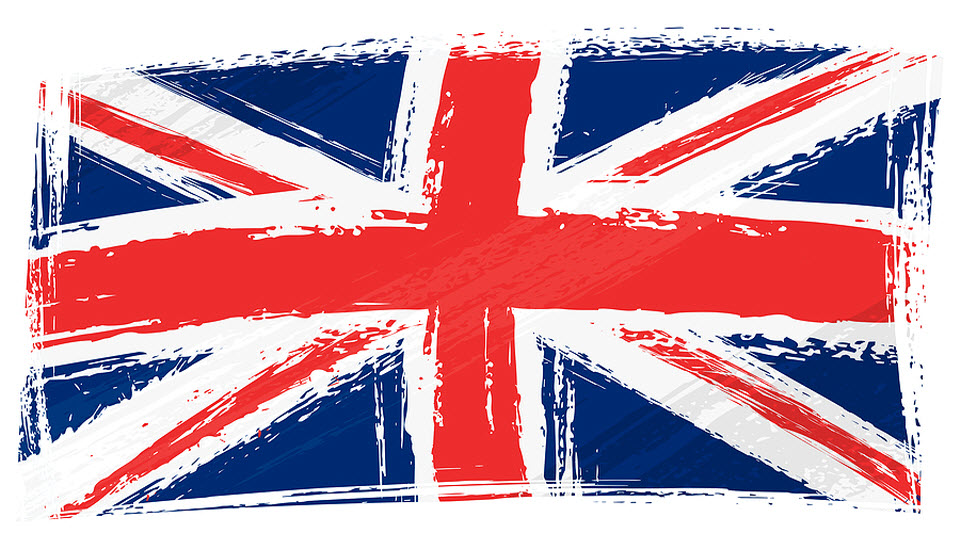 What you value also makes up part of who you are.

Time for another game – Let’s play ‘Thumbs up, Thumbs down’
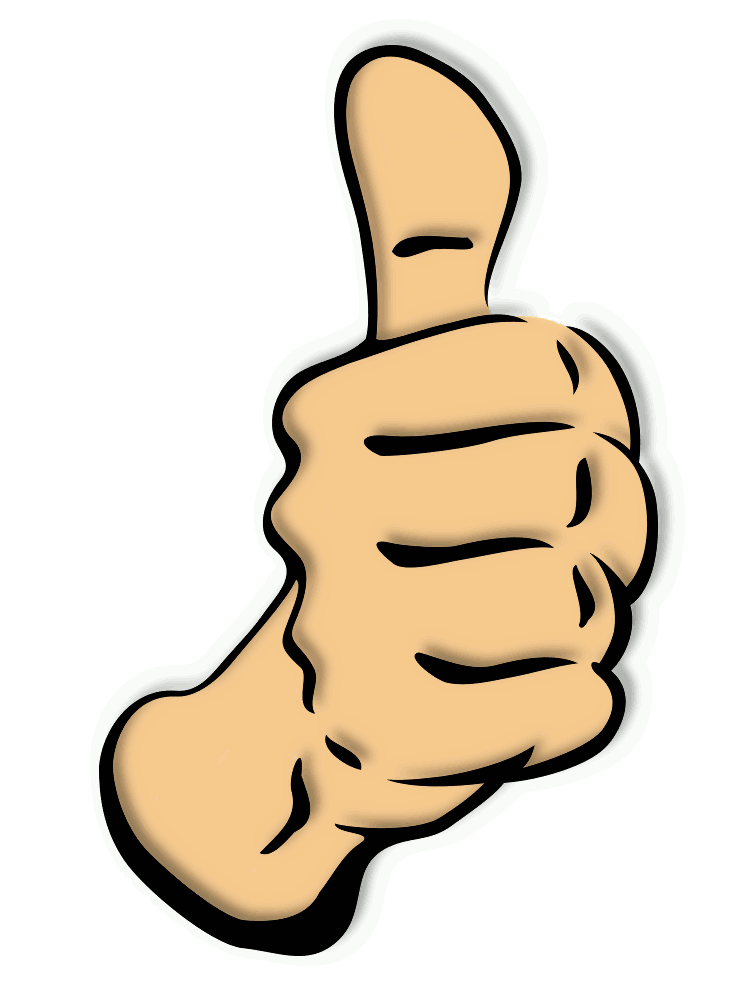 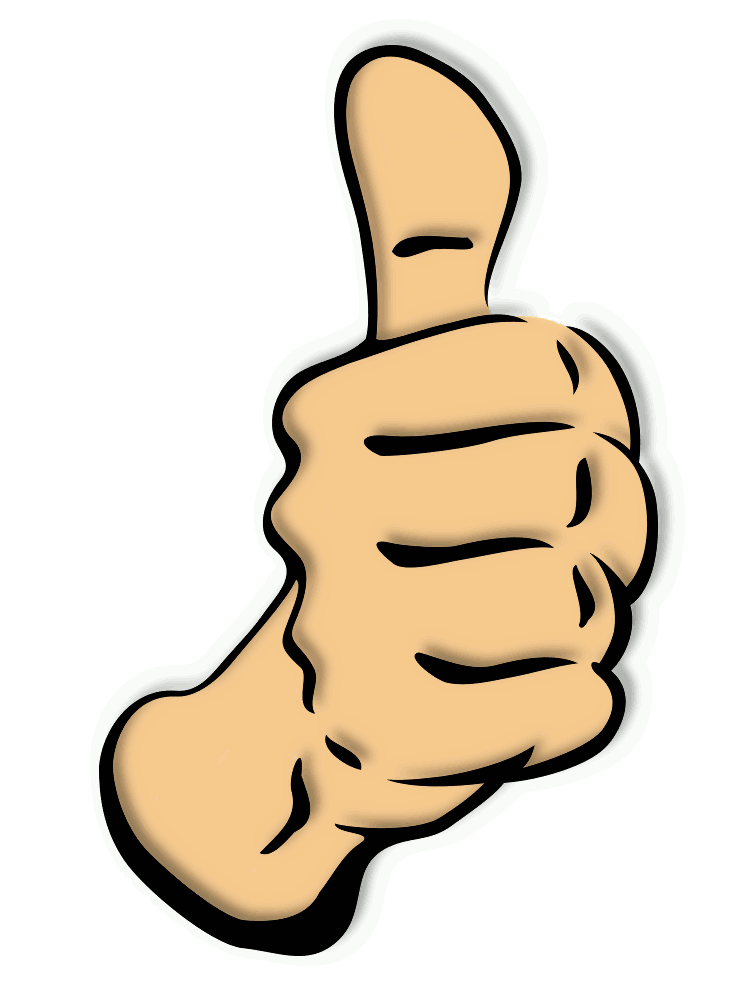 I’m going to show you some words on the board – if you think that thing is important to you, if it is something you value, then give me a thumbs up – if not, it’s thumbs down.
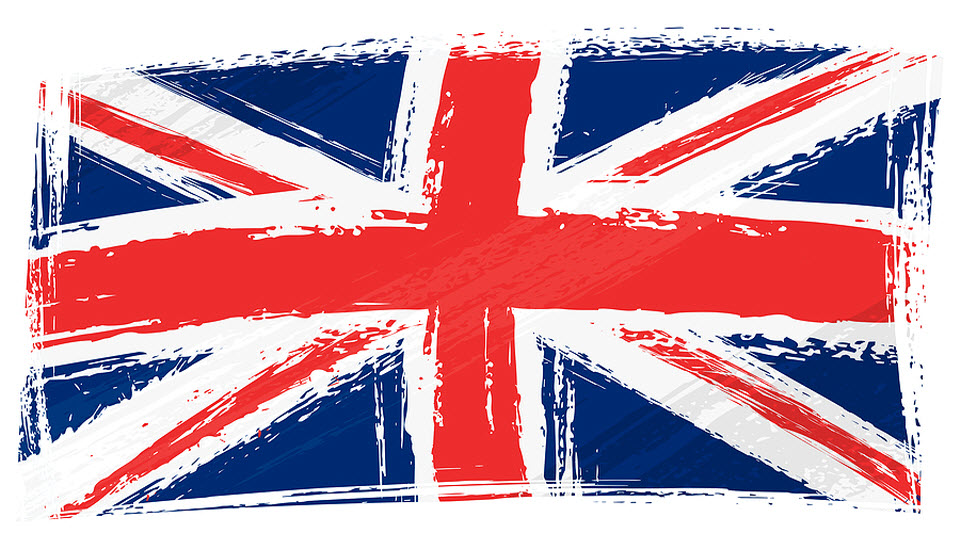 Hard work
Honesty
Caring
Resilience
Laziness
Kindness
Fun
Rudeness
Hurtful
Ambitious
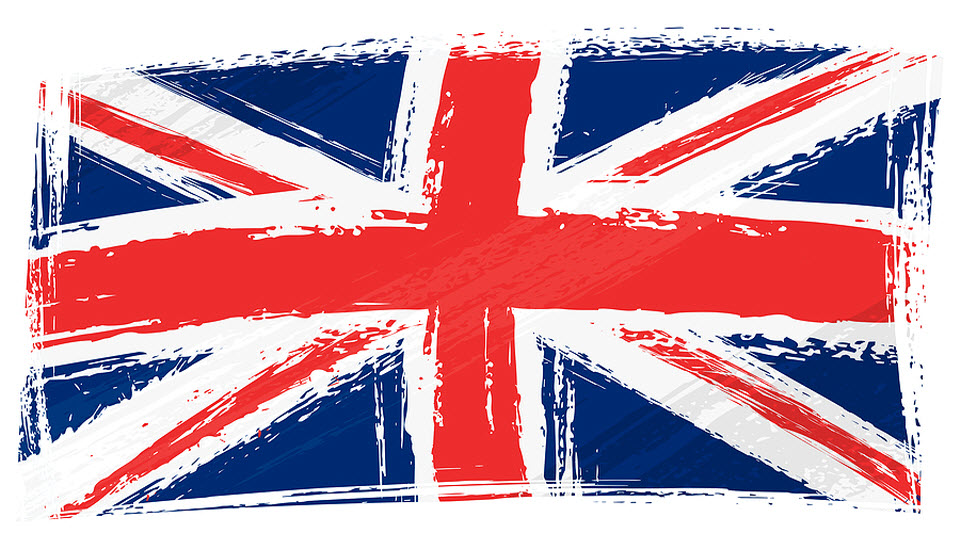 We have talked about personal values, but can a country have values?
We all live in Britain, what do you think British values are?
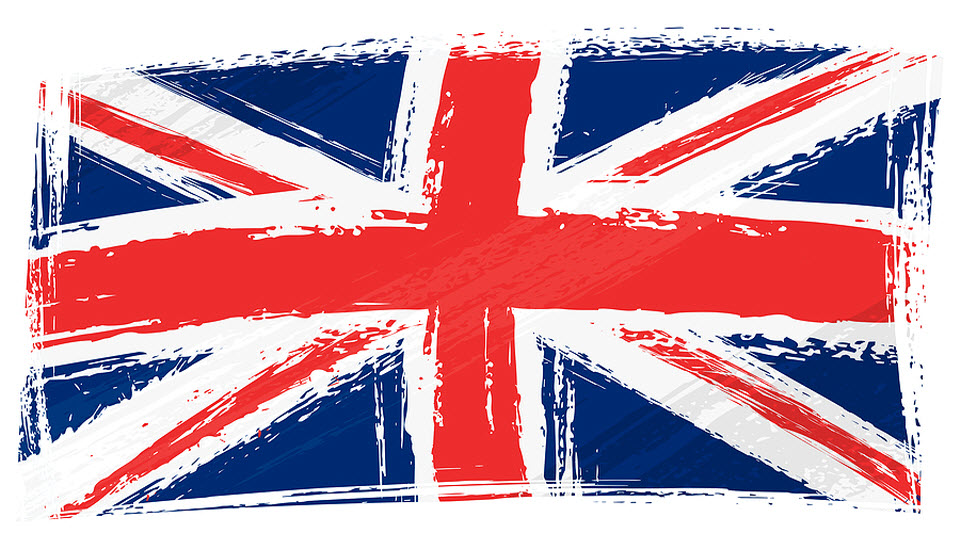 We are going to be learning about British values
democracy
the rule of law
individual liberty
mutual respect
tolerance of those of different faiths and beliefs
These are ideas we will be learning about in class and in assemblies.
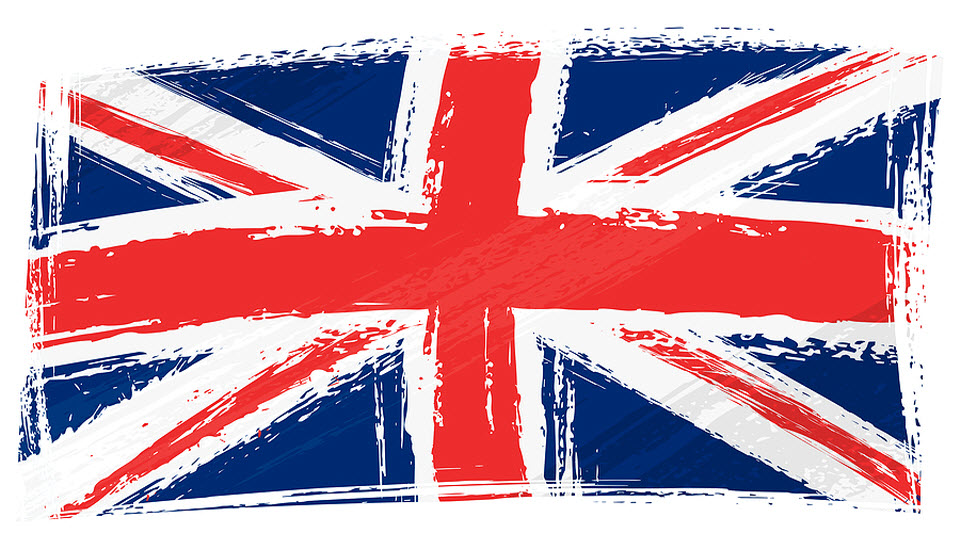 We are going to be learning about British values
Democracy
Britain is a democracy – this means that the people in Britain vote for the people who make the laws and decide how the country is run. If we didn’t have a democracy, just one person might be able to make all the laws and that would not be fair.
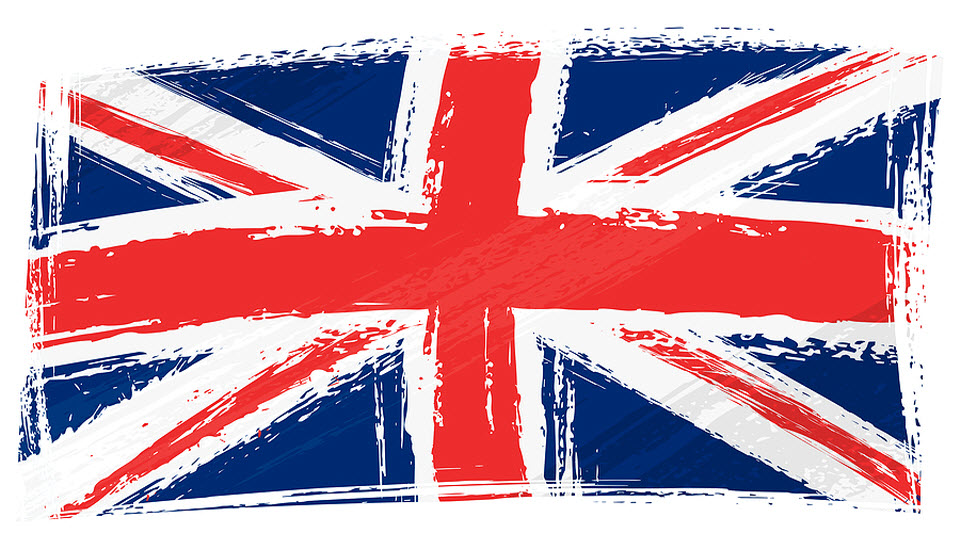 We are going to be learning about British values
The rule of the law
In Britain we have a police force who make sure people do not do the wrong thing and break the law – this means that we are safe.
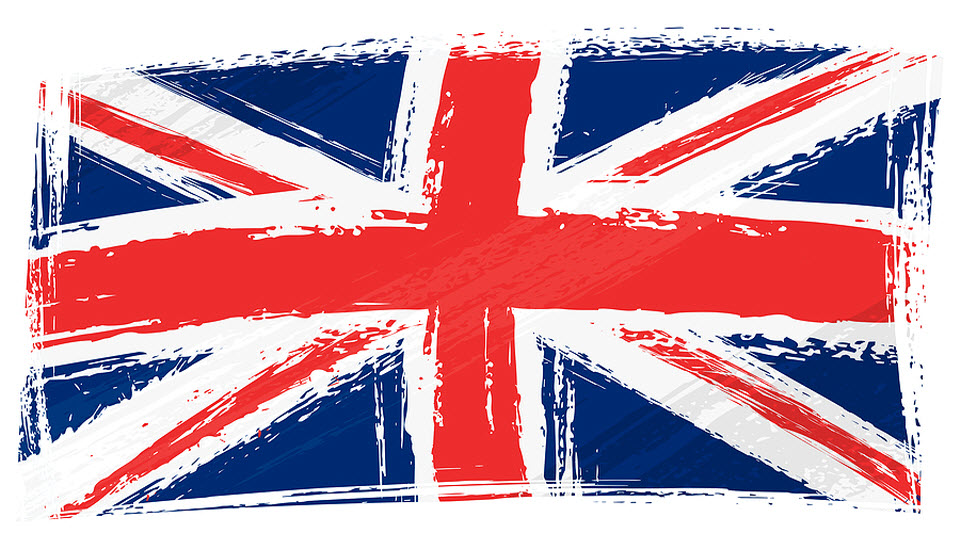 We are going to be learning about British values
Individual Liberty
In Britain, as long as we do not break the law, we can live as we choose to and have our own opinions about things.
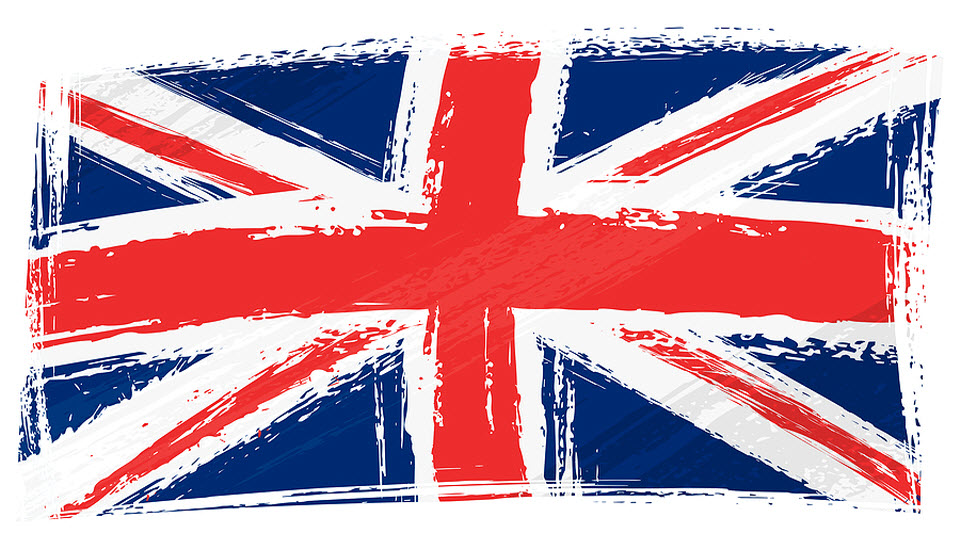 We are going to be learning about British values
Mutual Respect
We might not always agree with other people, but we try to show respect for their thoughts and feelings.
We can give respect to others and we can expect other people to show us respect.
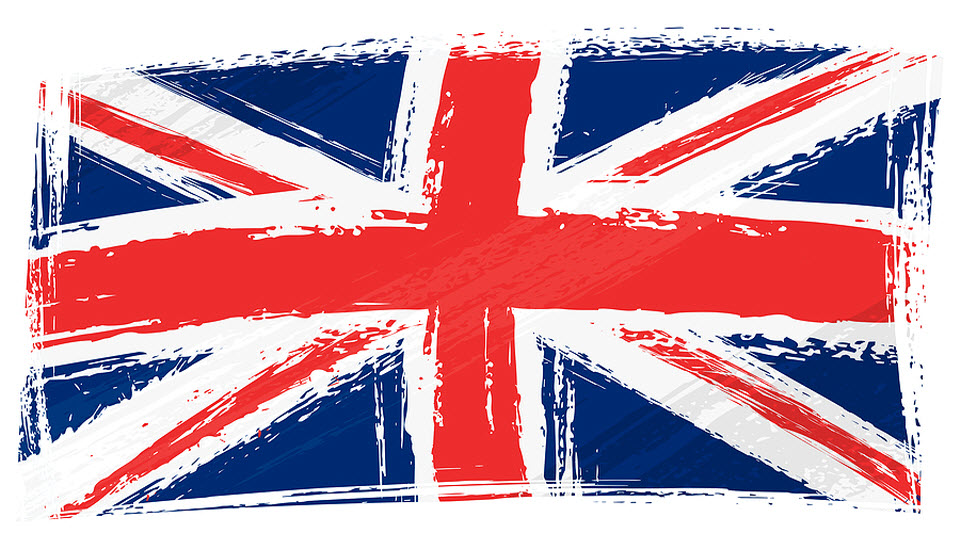 We are going to be learning about British values
Tolerance of those of different faiths and beliefs
In Britain we accept that other people might have different beliefs than ours and they may believe in different religions.
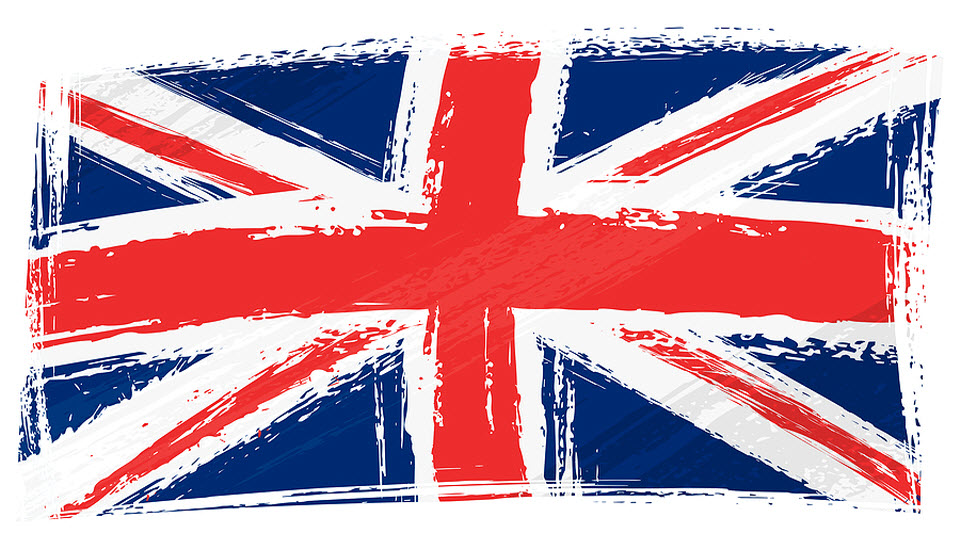 Let’s look at that list of British Values again:
democracy
the rule of law
individual liberty
mutual respect
tolerance of those of different faiths and beliefs
Take a moment to think about how lucky we are to live in Britain, a country with such strong values.